CARTA DE SERVIÇOS
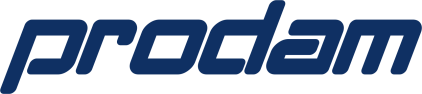 +
+
APRESENTAÇÃO
A Prodam é a parceira tecnológica da Prefeitura de São Paulo e atua como integradora estratégica de soluções de tecnologia da informação e comunicação. Tem importante foco no provimento e convergência de processos com ferramentas operacionais e de gestão que contribuem para a qualidade de vida dos cidadãos, com instrumentos de inclusão, modernidade e transparência.

Inserida em um processo de evolução contínua, a Prodam desenvolve soluções tecnológicas e de suporte técnico aos sistemas da administração direta e indireta do município. Em seus 49 anos de história sempre adotou medidas e desenvolveu sistemas pensando na modernização da cidade de São Paulo.
+
+
CARTA DE SERVIÇOS
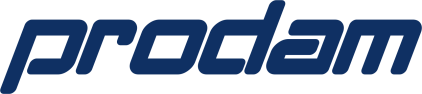 APRESENTAÇÃO
A Prodam dispõe de um quadro de empregados altamente capacitados.  Cada profissional que participa dos projetos e ações propostos pela empresa tem consciência de que a tecnologia da informação e comunicação serve para conectar pessoas e na administração pública é a maneira mais clara de contribuir para a eficiência e transformação das ações governamentais.

O mundo pede a eficiência da gestão pública e uma empresa que presta serviços de Tecnologia de Informação e Comunicação, para uma das maiores metrópoles do planeta, tem responsabilidade proporcional ao tamanho dessa gigantesca demanda. São Paulo não para e a Prodam participa dessa caminhada para o futuro, ciente de estar cumprindo uma importante tarefa.
+
+
CARTA DE SERVIÇOS
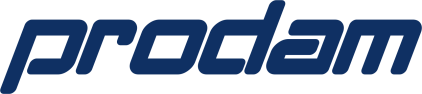 SERVIÇO DE INFORMAÇÃO AO CIDADÃO - SIC
Assegurar a todo cidadão, com base na Lei Federal nº 12.527, de 18 de novembro de 2011, o direito de receber informações de seu interesse particular ou coletivo, bem como o acesso a registros administrativos.
Canais para Manifestação
Atendimento mediante agendamento com base no Decreto 59.283/2020
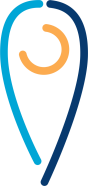 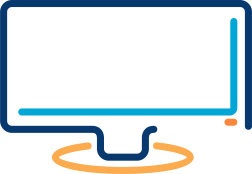 http://transparencia.prefeitura.sp.gov.br/acesso-a-informacao/Paginas/default.aspx
Presencial: mediante agendamento pelo telefone 3396-9003 ou pelo e-mail ouvidoria@prodam.sp.gov. De segunda a sexta-feira, das 9h às 12h30 e das 13h30 às 17h, na Av. Líbero Badaró, 425 – 1° andar.
Canais para dúvidas
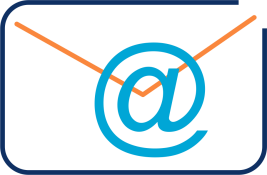 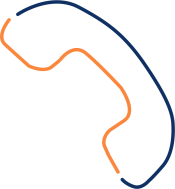 ouvidoria@prodam.sp.gov.br
3396 9003 – opção 1
+
+
CARTA DE SERVIÇOS
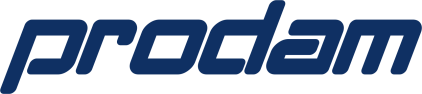 OUVIDORIA
A Ouvidoria é a área responsável por defender os interesses e direitos dos empregados, clientes e cidadãos, mediar a solução de conflitos, garantir a ética e integridade e auxiliar na melhoria contínua dos produtos e serviços prestados pela Prodam.
Canais para Manifestação
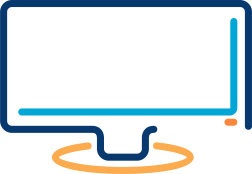 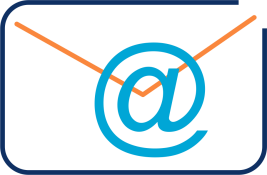 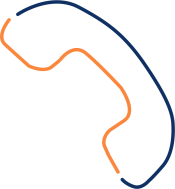 www.prodam.sp.gov.br
ouvidoria@prodam.sp.gov.br
Ouvidoria: 3396 9003 – opção 2
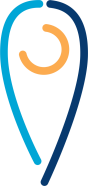 Atendimento mediante agendamento com base no Decreto 59.283/2020
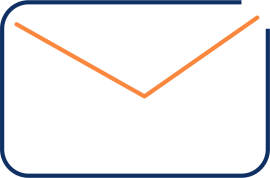 Presencial: mediante agendamento pelo telefone 3396-9003 ou pelo e-mail ouvidoria@prodam.sp.gov. De segunda a sexta-feira, das 9h às 12h30 e das 13h30 às 17h, na Av. Líbero Badaró, 425 – 1° andar.
Av. Francisco Matarazzo, 1.500 
Água Branca  - São Paulo – SP 
CEP 05001-100 
A/c Ouvidoria (CONFIDENCIAL)
+
+
CARTA DE SERVIÇOS
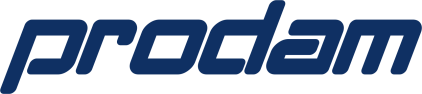 +
SOBRE OS SERVIÇOS PRESTADOS
A Tecnologia da Informação (TI) desempenha um papel estratégico nas organizações à medida que permite a otimização dos processos de negócio.

O valor percebido da TI nos órgãos públicos está na eficiência e eficácia dos serviços colocados à disposição da Sociedade, no uso adequado dos recursos e no valor agregado ao negócio da administração pública.

As soluções são desenvolvidas com base na necessidade de cada cliente, portanto os requisitos, critérios, tipos de serviço, formas de acesso, prazos, compromissos e padrões de atendimento são definidos caso a caso, por meio de contrato específico.
+
+
CARTA DE SERVIÇOS
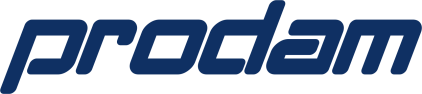 SERVIÇOS PRESTADOS
Desenvolvimento e
Operação de Sistemas
Infraestrutura e Tecnologia
+
+
CARTA DE SERVIÇOS
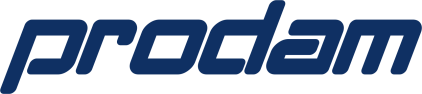 SERVIÇOS PRESTADOS
Desenvolvimento e Operações de Sistemas
Geoprocessamento
Business Intelligence
Sistema de Informação
Desenvolvimento e Manutenção de Solução de Business Intelligence
Desenho e soluções em Sistemas de Informações Geográficas
Modelagem de Processos de Negócio
Desenvolvimento de Sistemas de Informação
Capacitação em Solução de Business Intelligence
Manutenção/Sustentação de Sistemas de Informação
Desenvolvimento de Site, Portal, Intranet e APPs
Recepção/Internalização de Sistemas de terceiros
Consultoria em Sistemas, Processos, Tecnologia e Inovação
Voltar
+
+
CARTA DE SERVIÇOS
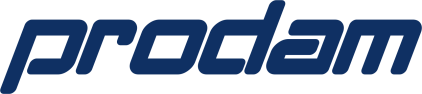 SERVIÇOS PRESTADOS
Desenvolvimento e Operações de Sistemas
Modelagem de Processos de Negócio
A modelagem de processos de negócio visa orientar uma organização na otimização dos seus processos com o foco em melhoria contínua, por meio da otimização e racionalização das atividades realizadas, de modo a criar as condições adequadas para uma informatização bem sucedida, ou identificar melhorias de processos que não dependem da informatização. 


Formas de Acesso:
Conforme especificado em contrato.

Requisitos:
Conforme especificado em contrato.

Prazos:
Conforme especificado em contrato.
Voltar
+
+
CARTA DE SERVIÇOS
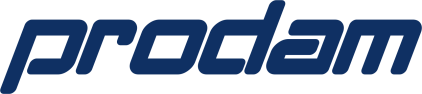 SERVIÇOS PRESTADOS
Desenvolvimento e Operações de Sistemas
Desenvolvimento de Sistemas  de Informação
Trata-se do desenvolvimento de soluções/aplicações com o objetivo de automatizar os processos e serviços dos órgãos públicos, prioritariamente do Município de São Paulo, abrangendo a análise e levantamento de necessidades, especificação dos requisitos necessários, desenho da arquitetura, codificação, teste, homologação e implantação.


Formas de Acesso:
Conforme especificado em contrato.

Requisitos:
Conforme especificado em contrato.

Prazos:
Conforme especificado em contrato.
Voltar
+
+
CARTA DE SERVIÇOS
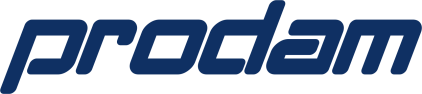 SERVIÇOS PRESTADOS
Desenvolvimento e Operações de Sistemas
Manutenção/Sustentação de Sistemas de Informação
A Manutenção/Sustentação dos Sistemas de Informação desenvolvidos pela Prodam ocorre mediante solicitação do cliente, visando atualizações ou correções nas aplicações, implementação de melhorias, inclusões ou alterações de processos e serviços, atendimento a legislações, dentre outros.  



Formas de Acesso:
Conforme especificado em contrato.

Requisitos:
Conforme especificado em contrato.

Prazos:
Conforme especificado em contrato.
Voltar
+
+
CARTA DE SERVIÇOS
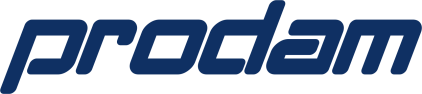 SERVIÇOS PRESTADOS
Desenvolvimento e Operações de Sistemas
Desenvolvimento de Site, Portal, Intranet e APPS
Trata-se do desenvolvimento de soluções/aplicações para informatizar a comunicação, transações e divulgação de ações da prefeitura e serviços públicos, abrangendo a análise e levantamento de necessidades, especificação dos requisitos necessários, desenho da arquitetura, codificação, teste, homologação e implantação.


Formas de Acesso:
Conforme especificado em contrato.

Requisitos:
Conforme especificado em contrato.

Prazos:
Conforme especificado em contrato.
Voltar
+
+
CARTA DE SERVIÇOS
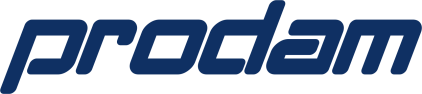 SERVIÇOS PRESTADOS
Desenvolvimento e Operações de Sistemas
Recepção/Internalização de Sistemas de Terceiros
A Recepção/Internalização de Sistemas consiste na absorção de projeto ou sistema (concluído ou não) desenvolvido por terceiros para posterior manutenção, suporte e eventual evolução. Envolve o estudo da arquitetura, integrações, modelos e bancos de dados, frameworks e padrões utilizados, regras de negócio, estruturas de segurança, governança e documentações envolvidas no projeto/sistema/produto etc. Também contempla treinamentos necessários para preparar a equipe, assim como a análise e delineares jurídicos para formalização de contratos (ou aditivos) com fornecedores e clientes, respeitando as responsabilidades, garantias e escopo de trabalho.


Formas de Acesso:
Conforme especificado em contrato.

Requisitos:
Conforme especificado em contrato.

Prazos:
Conforme especificado em contrato.
Voltar
+
+
CARTA DE SERVIÇOS
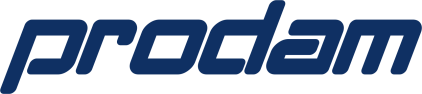 SERVIÇOS PRESTADOS
Desenvolvimento e Operações de Sistemas
Consultoria em Sistemas, Processos, Tecnologia e Inovação
A Prodam, ao longo dos 46 anos de existência, adquiriu amplo conhecimento sobre Gestão Pública e sobre o negócio de cada cliente. A Consultoria em Sistemas, Processos, Tecnologia e Inovação tem o objetivo de propor soluções específicas e tecnologias adequadas aos objetivos e necessidades dos clientes, sendo um instrumento propulsor para o desempenho eficiente e eficaz da Administração Pública.


Formas de Acesso:
Conforme especificado em contrato.

Requisitos:
Conforme especificado em contrato.

Prazos:
Conforme especificado em contrato.
Voltar
+
+
CARTA DE SERVIÇOS
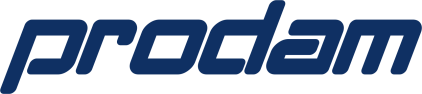 SERVIÇOS PRESTADOS
Desenvolvimento e Operações de Sistemas
Desenvolvimento e Manutenção de Solução de Business Intelligence
Trata-se da criação de especificação técnica de cunho estratégico capaz de responder as questões do negócio para a área da gestão. Isto viabilizará, futuramente, a concepção de uma modelagem técnica performática em um ambiente amigável e “único”, viabilizando extração de diversos indicadores, gráficos, tabelas e outros objetos de maneira prática e inteligente.
 


Formas de Acesso:
Conforme especificado em contrato.

Requisitos:
Conforme especificado em contrato.

Prazos:
Conforme especificado em contrato.
Voltar
+
+
CARTA DE SERVIÇOS
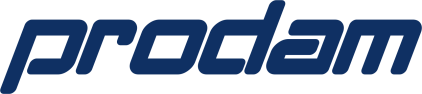 SERVIÇOS PRESTADOS
Desenvolvimento e Operações de Sistemas
Capacitação em Solução de Business Intelligence
Através de aplicações e ferramentas de mercado, são criados monitores e painéis com informações estratégicas/operacionais que viabilizam aos usuários um acesso de forma ágil e amigável a visões específicas para tomada de decisão e/ou auditoria.
 

Formas de Acesso:
Conforme especificado em contrato.

Requisitos:
Conforme especificado em contrato.

Prazos:
Conforme especificado em contrato.
Voltar
+
+
CARTA DE SERVIÇOS
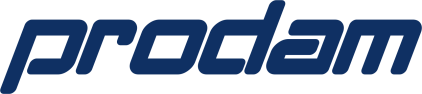 SERVIÇOS PRESTADOS
Desenvolvimento e Operações de Sistemas
Desenho e soluções em Sistemas de Informações Geográficas
São serviços que abrangem aplicações com mapas, localização de endereços, geoprocessamento, cartografia, consultoria e treinamento. Esses serviços aplicam-se ao suporte as ações de diagnóstico e planejamento públicos, à gestão territorial, à integração de dados, bem como, auxiliam na divulgação e transparência das informações. 



Formas de Acesso:
Conforme especificado em contrato.

Requisitos:
Conforme especificado em contrato.

Prazos:
Conforme especificado em contrato.
Voltar
+
+
CARTA DE SERVIÇOS
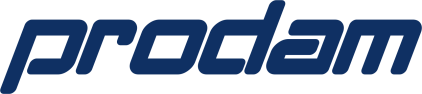 SERVIÇOS PRESTADOS
Infraestrutura e Tecnologia
Serviço de Telecom
Serviço de Hospedagem
Serviço de Hospedagem
Serviço em Nuvem
Gerenciamento de Comunicação de Dados (Gestão de Instalação)
Hospedagem de Aplicação (Ambiente vCloud Suit) - IaaS
Hospedagem de Aplicação
Armazenamento de Dados
Plataforma de Banco de Dados
Monitoramento de Serviços
Gerenciamento de Comunicação de Dados Solução: Acessos e Gestão
Central de Serviços
Colocation Gerenciado
Wifi Gerenciado
Hospedagem de Aplicação – Banco de Dados em Grande Porte
Correio Eletrônico
Conexão Internet com Redundância de Operadoras
Disponibilização de Servidor Domain Controller (AD)
Plataforma de Business Intelligence (BI)
Ger.de Comunicação de Dados Adesão à ARP: Gestão da Solução
Gerenciamento de Acesso à Rede Corporativa
Certificado Digital
Consultoria Técnica
Conversão de documentos do Papel para Imagem Digital
Voltar
+
+
CARTA DE SERVIÇOS
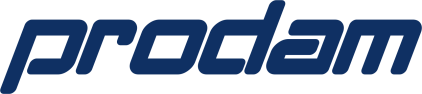 SERVIÇOS PRESTADOS
Infraestrutura e Tecnologia
Hospedagem de Aplicação
Serviço de hospedagem de aplicações em baixa plataforma, que disponibiliza infraestrutura de datacenter completa e segura.
a) Hospedagem de Aplicação – Gerenciada: Solução composta por servidores físicos e virtuais, instalados e configurados com todos os programas e atualizações necessárias para a execução da aplicação ou sistema hospedado, antivírus, controles de uso/acessos, gerenciamento e monitoramento do ambiente 24x7.
b) Hospedagem de Aplicação – Não Gerenciada: Solução composta por servidores físicos e virtuais, instalados e configurados com sistema operacional e atualizações necessárias para a instalação, pelo interessado, da aplicação ou sistema hospedado, e firewall.
Opcionalmente, há a possibilidade de contingência e alta disponibilidade que deve ser avaliada em respectivo Estudo de Viabilidade Técnica de Infraestrutura - EVTI.

Elementos que compõem o Serviço

Opções de Máquina Virtual (Servidores);
Opções de Sistema Operacional (Plataformas suportadas):


Formas de Acesso:
Conforme especificado em contrato.

Requisitos:
Conforme especificado em contrato.

Prazos:
Conforme especificado em contrato.
Voltar
+
+
CARTA DE SERVIÇOS
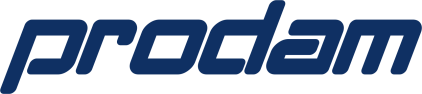 SERVIÇOS PRESTADOS
Infraestrutura e Tecnologia
Plataforma de Banco de Dados
Este serviço consiste em disponibilizar ao cliente a hospedagem de Banco de Dados na arquitetura x86 e RISC, incluindo servidor virtual, sistema gerenciador de banco de dados e espaço em STORAGE, de acordo com as tecnologias homologadas na PRODAM:
MS SQL Server
MySQL
Oracle
PostgreSQL
MongoDB


Formas de Acesso:
Conforme especificado em contrato.

Requisitos:
Conforme especificado em contrato.

Prazos:
Conforme especificado em contrato.
Voltar
+
+
CARTA DE SERVIÇOS
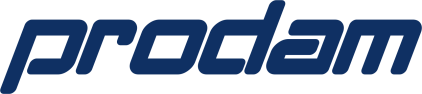 SERVIÇOS PRESTADOS
Infraestrutura e Tecnologia
Colocation Gerenciado
O serviço de hospedagem de servidores no modo Colocation Gerenciado, fornece alocação de espaço e infraestrutura no Datacenter da PRODAM, energia elétrica e climatização do ambiente, backup e restore do conteúdo dos aplicativos e dados do cliente, infraestrutura para conectividade com a internet e monitoramento dos recursos.
 


Formas de Acesso:
Conforme especificado em contrato.

Requisitos:
Conforme especificado em contrato.

Prazos:
Conforme especificado em contrato.
Voltar
+
+
CARTA DE SERVIÇOS
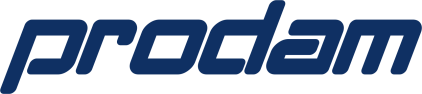 SERVIÇOS PRESTADOS
Infraestrutura e Tecnologia
Hospedagem de Aplicação-Banco de Dados em Grande Porte
Serviços de Hospedagem para Aplicação e Banco de Dados para plataforma Grande Porte, que disponibiliza infraestrutura de Datacenter completa, composta por Mainframe, com sistemas instalados e configurados com todos os programas e atualizações. Este serviço contempla também o suporte e gerenciamento dos clientes do sistema, serviço de Backup e Restore de banco de dados.


Formas de Acesso:
Conforme especificado em contrato.

Requisitos:
Conforme especificado em contrato.

Prazos:
Conforme especificado em contrato.
Voltar
+
+
CARTA DE SERVIÇOS
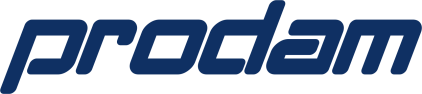 SERVIÇOS PRESTADOS
Infraestrutura e Tecnologia
Plataforma de Business Intelligence (BI)
Este serviço consiste em disponibilizar ao cliente o acesso à solução de software e hardware para aplicações de BI (Business Intelligence) utilizando plataforma Microsoft.
 



Formas de Acesso:
Conforme especificado em contrato.

Requisitos:
Conforme especificado em contrato.

Prazos:
Conforme especificado em contrato.
Voltar
+
+
CARTA DE SERVIÇOS
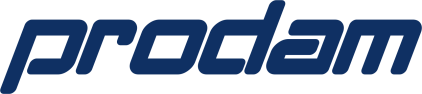 SERVIÇOS PRESTADOS
Infraestrutura e Tecnologia
Hospedagem de Aplicação (Ambiente vCloud Suite)
Serviço de hospedagem não gerenciada de Recursos Computacionais que contempla Memoria, CPU e Disco, utilizando a plataforma de computação em nuvem VMware através de um portal de auto provisionamento, que disponibiliza infraestrutura como serviço (IaaS), por meio de uma arquitetura segura composta por firewall e rede apartada com alta disponibilidade para os serviços alocados neste ambiente.  Formas de Acesso:Conforme especificado em contrato.Requisitos:Conforme especificado em contrato.Prazos:Conforme especificado em contrato.
Voltar
+
+
CARTA DE SERVIÇOS
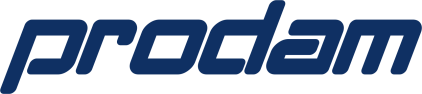 SERVIÇOS PRESTADOS
Infraestrutura e Tecnologia
Gerenciamento de Comunicação de Dados (Gestão de Instalação)
O serviço de Gerenciamento de Comunicação de Dados visa troca de informações corporativas entre Unidades da PMSP e a PRODAM-SP, por meio da prestação de serviços de acordo com a regulamentação aplicável ao Serviço de Comunicação Multimídia. A Gestão de Instalação é a parte deste serviço que visa garantir que o acesso à rede corporativa da PMSP seja realizado conforme o que foi contratado pelo cliente. 
 

Formas de Acesso:
Conforme especificado em contrato.

Requisitos:
Conforme especificado em contrato.

Prazos:
Conforme especificado em contrato.
Voltar
+
+
CARTA DE SERVIÇOS
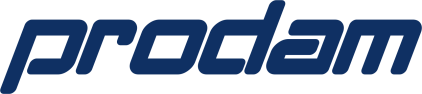 SERVIÇOS PRESTADOS
Infraestrutura e Tecnologia
Gerenciamento de Comunicação de Dados (Solução: Acessos e Gestão)
O serviço de Gerenciamento de Comunicação de Dados (Solução: Acessos e Gestão) visa a troca de informações Corporativas entre Unidades da PMSP e a PRODAM-SP, por meio da prestação de serviços de gerenciamento e configuração de acessos, de acordo com a regulamentação aplicável ao Serviço de Comunicação Multimídia. 
 



Formas de Acesso:
Conforme especificado em contrato.

Requisitos:
Conforme especificado em contrato.

Prazos:
Conforme especificado em contrato.
Voltar
+
+
CARTA DE SERVIÇOS
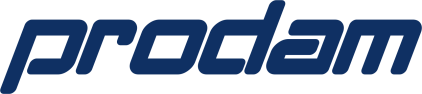 SERVIÇOS PRESTADOS
Infraestrutura e Tecnologia
Wi-Fi Gerenciado - Gerenciamento
Esse serviço tem como objetivo gerenciar a rede sem fio (wireless) da rede local do cliente, provendo solução de segurança para redes Wi-Fi composta por autenticação de usuários, softwares de segurança, equipamentos de rede e servidores, monitoramento e suporte. Contempla duas modalidades: Com fornecimento de equipamentos e sem fornecimento de equipamentos, ou seja, na primeira opção a PRODAM fornece os equipamentos Access Points (AP) e na segunda opção o cliente adquire os equipamentos diretamente com o fornecedor por meio da Ata de Registro de Preços administrada pela PRODAM.

Formas de Acesso:
Conforme especificado em contrato.

Requisitos:
Conforme especificado em contrato.

Prazos:
Conforme especificado em contrato.
Voltar
+
+
CARTA DE SERVIÇOS
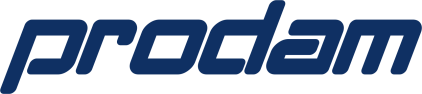 SERVIÇOS PRESTADOS
Infraestrutura e Tecnologia
Conexão Internet, com redundância de Operadoras
O Serviço de Conexão Internet visa disponibilizar conexão para as Unidades da PMSP à internet, bem como garantir aos munícipes acesso aos serviços prestados pela PMSP via WEB. Possui as seguintes características: 
Tolerância a falhas, alta disponibilidade nos modos ativo e passivo e/ou Ativo/Ativo, de forma a garantir que, se um dos equipamentos que compõem a solução apresentar problema, o outro assumirá, automaticamente, suportando todo o tráfego de pacotes de dados;
Possui Links provenientes de no mínimo duas operadoras distintas;
AS – Autonomous System, que possibilita alterar o caminho de acesso à internet, automaticamente, de uma conexão A para uma conexão B, por exemplo, sem a necessidade de alterações na estrutura interna e de forma transparente para os clientes do serviço de acesso à internet, assim como do bloco de IPs de internet utilizados. 

Formas de Acesso:
Conforme especificado em contrato.

Requisitos:
Conforme especificado em contrato.

Prazos:
Conforme especificado em contrato.
Voltar
+
+
CARTA DE SERVIÇOS
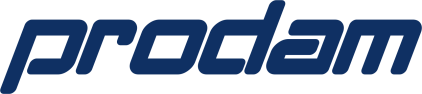 SERVIÇOS PRESTADOS
Infraestrutura e Tecnologia
Gerenciamento de Comunicação de Dados (Adesão à ARP: Gestão da Solução)
O serviço de Gerenciamento de Comunicação de Dados visa troca de informações Corporativas entre Unidades da PMSP e a PRODAM-SP, por meio da prestação de serviços de gerenciamento e configuração de acessos de acordo com a regulamentação aplicável ao Serviço de Comunicação Multimídia. A Gestão da solução, para clientes que optarem por adesão direta à Ata de Registro de Preços de Comunicação de Dados, é a parte deste serviço que visa garantir que o acesso à rede corporativa da PMSP seja realizado conforme o que foi contratado pelo cliente. 


Formas de Acesso:
Conforme especificado em contrato.

Requisitos:
Conforme especificado em contrato.

Prazos:
Conforme especificado em contrato.
Voltar
+
+
CARTA DE SERVIÇOS
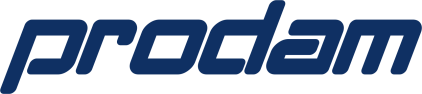 SERVIÇOS PRESTADOS
Infraestrutura e Tecnologia
Armazenamento de Dados
Trata-se da disponibilização de espaço em disco para armazenamento de arquivos para acesso de usuários via rede ou espaço de armazenamento disponibilizado para servidores. 

Quanto à arquitetura e local, os ambientes de Armazenamento de Dados estão subdivididos nas seguintes plataformas:
Grande Porte (Mainframe): Voltado para armazenamento de arquivos de sistemas hospedados no Mainframe. 
Baixa Plataforma :
NAS (Network-Attached Storage): Voltado ao armazenamento de documentos gerados por aplicativos de escritório. As transferências de dados são efetuadas pela rede, possui alta capacidade de armazenamento e expansão.
SAN (Storage Area Network): Acesso direto do servidor ao dispositivo de armazenamento. Destinado ao armazenamento de arquivos de Banco de Dados, base de dados de correio eletrônico, entre outros. Alta velocidade no acesso, leitura e escrita.


Formas de Acesso:
Conforme especificado em contrato.

Requisitos:
Conforme especificado em contrato.

Prazos:
Conforme especificado em contrato.
Voltar
+
+
CARTA DE SERVIÇOS
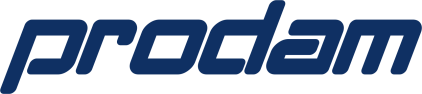 SERVIÇOS PRESTADOS
Infraestrutura e Tecnologia
Monitoramento de Serviços
Serviço realizado por uma equipe de analistas em regime 24x7x365 por meio de ferramentas de apoio que permitem a proatividade na detecção de anomalias na disponibilidade, desempenho e/ou qualidade dos serviços. Em caso de anomalias, a equipe de monitoramento aciona imediatamente as equipes de suporte com o objetivo de restaurar o funcionamento do recurso ou serviço o mais breve possível. Em paralelo, também notifica as ocorrências à Central de Serviços PRODAM e aos responsáveis pelos recursos/serviços afetados.

Formas de Acesso:
Conforme especificado em contrato.

Requisitos:
Conforme especificado em contrato.

Prazos:
Conforme especificado em contrato.
Voltar
+
+
CARTA DE SERVIÇOS
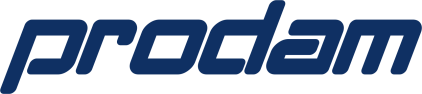 SERVIÇOS PRESTADOS
Infraestrutura e Tecnologia
Central de Serviços
A Central de Serviços é o ponto único de contato do cliente para esclarecimentos de dúvidas relacionadas aos serviços prestados pela PRODAM.
Sua atuação se dá por meio de scripts de atendimento desenvolvidos para cada sistema/serviço específico com o intuito de resolver de forma mais breve possível as solicitações dos clientes. A cada contato o cliente recebe o número de sua solicitação para que possa fazer o acompanhamento do seu atendimento.


Formas de Acesso:
Conforme especificado em contrato.

Requisitos:
Conforme especificado em contrato.

Prazos:
Conforme especificado em contrato.
Voltar
+
+
CARTA DE SERVIÇOS
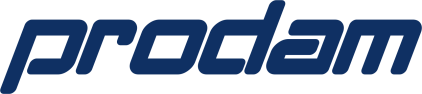 SERVIÇOS PRESTADOS
Infraestrutura e Tecnologia
Correio Eletrônico
Serviço de Correio Eletrônico Corporativo, utilizado para comunicação entre órgãos da administração pública direta e indireta da Prefeitura Municipal de São Paulo (PMSP). 



Formas de Acesso:
Conforme especificado em contrato.

Requisitos:
Conforme especificado em contrato.

Prazos:
Conforme especificado em contrato.
Voltar
+
+
CARTA DE SERVIÇOS
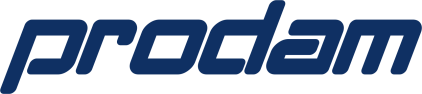 SERVIÇOS PRESTADOS
Infraestrutura e Tecnologia
Disponibilização de Servidor Domain Controller (DC)
O servidor DC (Domain Controller) é um computador que possui uma cópia do AD(Active Directory), base de dados de usuários e recursos(computadores, impressoras) pertencentes ao domínio REDE. 



Formas de Acesso:
Conforme especificado em contrato.

Requisitos:
Conforme especificado em contrato.

Prazos:
Conforme especificado em contrato.
Voltar
+
+
CARTA DE SERVIÇOS
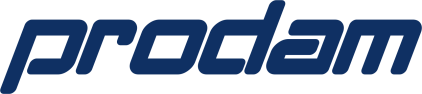 SERVIÇOS PRESTADOS
Infraestrutura e Tecnologia
Gerenciamento de Acesso a Rede Corporativa
A PRODAM disponibiliza o uso da rede municipal por meio da criação de um usuário de rede (login), permitindo fazer o acompanhamento do ciclo de vida do usuário desde a sua criação até a sua revogação.
A partir desse usuário é possível ter acesso ao conjunto de recursos e ferramentas disponíveis na rede municipal, como impressão, pastas compartilhadas, internet e suas diversas aplicações corporativas.
A confiabilidade, alta disponibilidade, o gerenciamento de serviços, o suporte e a segurança fazem da rede PRODAM um ambiente colaborativo, seguro e confiável, possibilitando o controle de acesso dentro dos padrões definidos pelas normas internacionais, além de evitar que pessoas alheias a essa estrutura tenham acesso a informações de forma indevida.

Formas de Acesso:
Conforme especificado em contrato.

Requisitos:
Conforme especificado em contrato.

Prazos:
Conforme especificado em contrato.
Voltar
+
+
CARTA DE SERVIÇOS
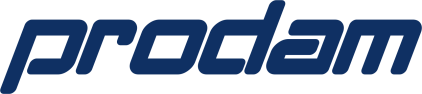 SERVIÇOS PRESTADOS
Infraestrutura e Tecnologia
Certificado Digital
O Certificado Digital é um arquivo de computador que contém um conjunto de informações referentes à entidade para a qual foi emitido, seja uma empresa, pessoa física ou computador, identificando a entidade publicamente. 


Formas de Acesso:
Conforme especificado em contrato.

Requisitos:
Conforme especificado em contrato.

Prazos:
Conforme especificado em contrato.
Voltar
+
+
CARTA DE SERVIÇOS
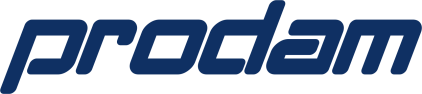 SERVIÇOS PRESTADOS
Infraestrutura e Tecnologia
Consultoria Técnica
A Consultoria Técnica da PRODAM executa a análise dos requisitos técnicos das demandas de TIC dos clientes, elabora e executa projetos, faz o estudo de viabilidade técnica de soluções de TIC, com qualidade, confidencialidade e garantia de continuidade.
Tipos de Consultoria oferecidos pela PRODAM:
 
Projetos de Infra de Rede e Telecom e Segurança;
Administração de Dados
Análise técnica
Dashboard de Status do Serviço


Formas de Acesso:
Conforme especificado em contrato.

Requisitos:
Conforme especificado em contrato.

Prazos:
Conforme especificado em contrato.
Voltar
+
+
CARTA DE SERVIÇOS
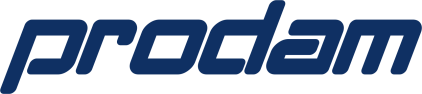 SERVIÇOS PRESTADOS
Infraestrutura e Tecnologia
Conversão de documentos do papel para imagem digital
Este serviço consiste em converter documentos do papel para imagem digital. Os documentos passam por um processo de preparação para que se tornem aptos à digitalização (retirada de grampos ou qualquer objeto que prejudique o acesso do papel ao scanner). 
Em seguida são escaneados, tratados, digitados(caso seja necessário) e indexados por lote de documentos, de acordo com as especificações  determinadas pelo projeto. 


Formas de Acesso:
Conforme especificado em contrato.

Requisitos:
Conforme especificado em contrato.

Prazos:
Conforme especificado em contrato.
Voltar
+
+
CARTA DE SERVIÇOS
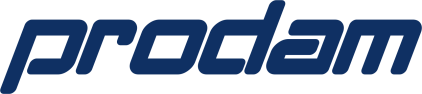